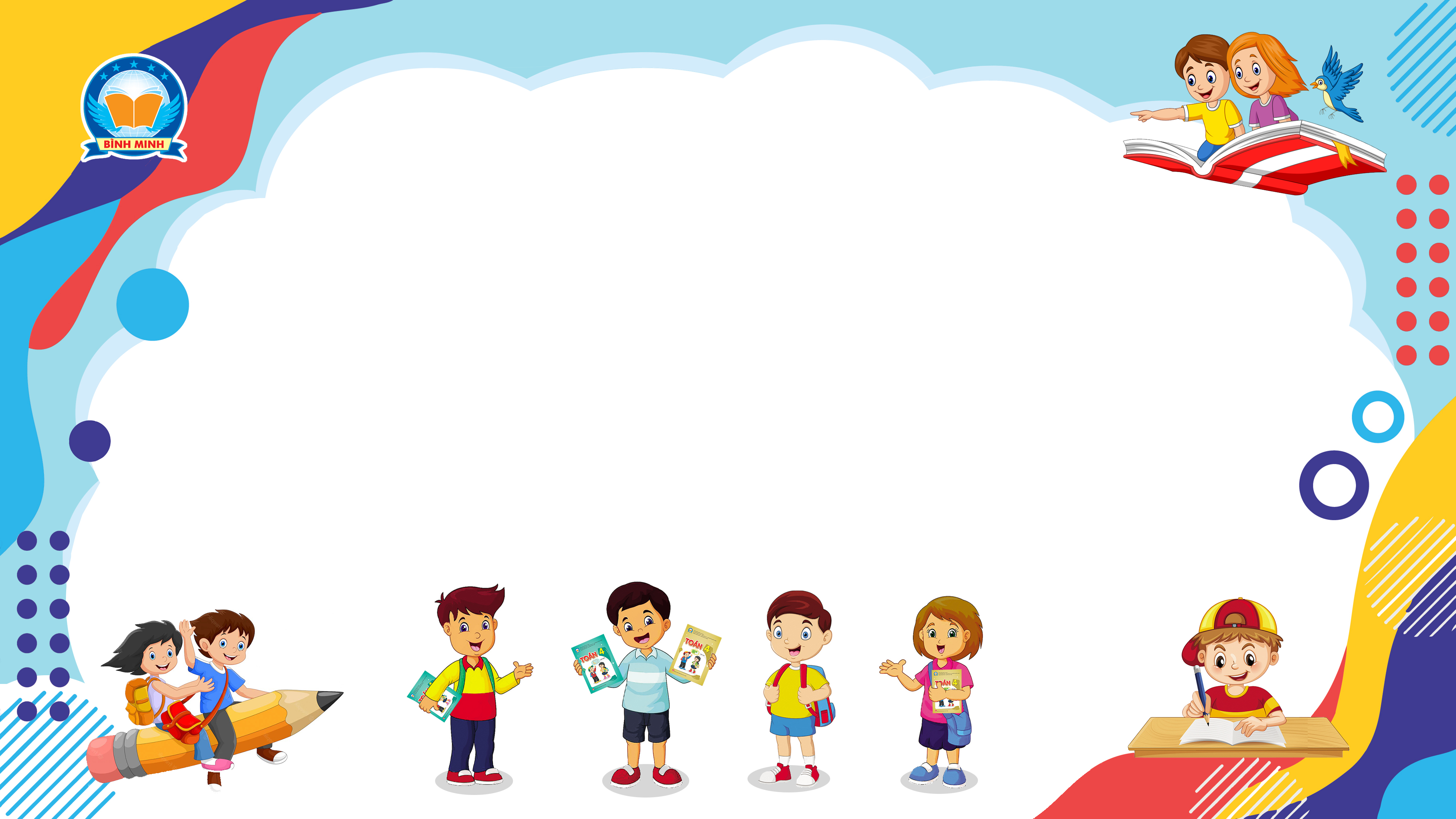 Bài 105
PHÉP TRỪ TRONG PHẠM VI
10 000
(Sách giáo khoa Toán 3 - Tập hai - Trang 21)
Thứ … ngày … tháng … năm ….
Bài 105
Phép trừ trong phạm vi 
10 000
KHỞI ĐỘNG
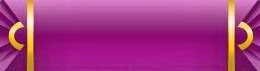 Câu 1
Hết giờ
Đáp án
Kết quả phép cộng  260 + 2000 là:
A.  4400
B.  2260
C.  4240
B
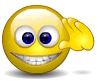 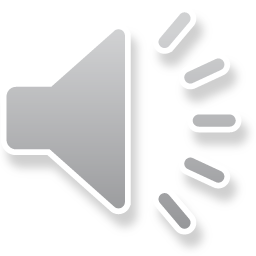 5
15
8
3
7
14
17
16
4
2
18
6
11
12
13
9
0
10
19
20
1
Thời gian
Đáp án
Câu hỏi
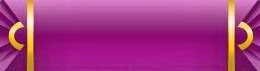 Câu 2
Hết giờ
Đáp án
A.  6065
B.  4165
C.  4175
Kết quả phép cộng  2491 + 3574  là:
A
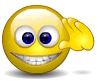 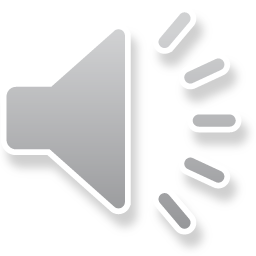 5
15
8
3
7
14
4
2
6
11
12
13
9
0
10
1
Thời gian
Đáp án
Câu hỏi
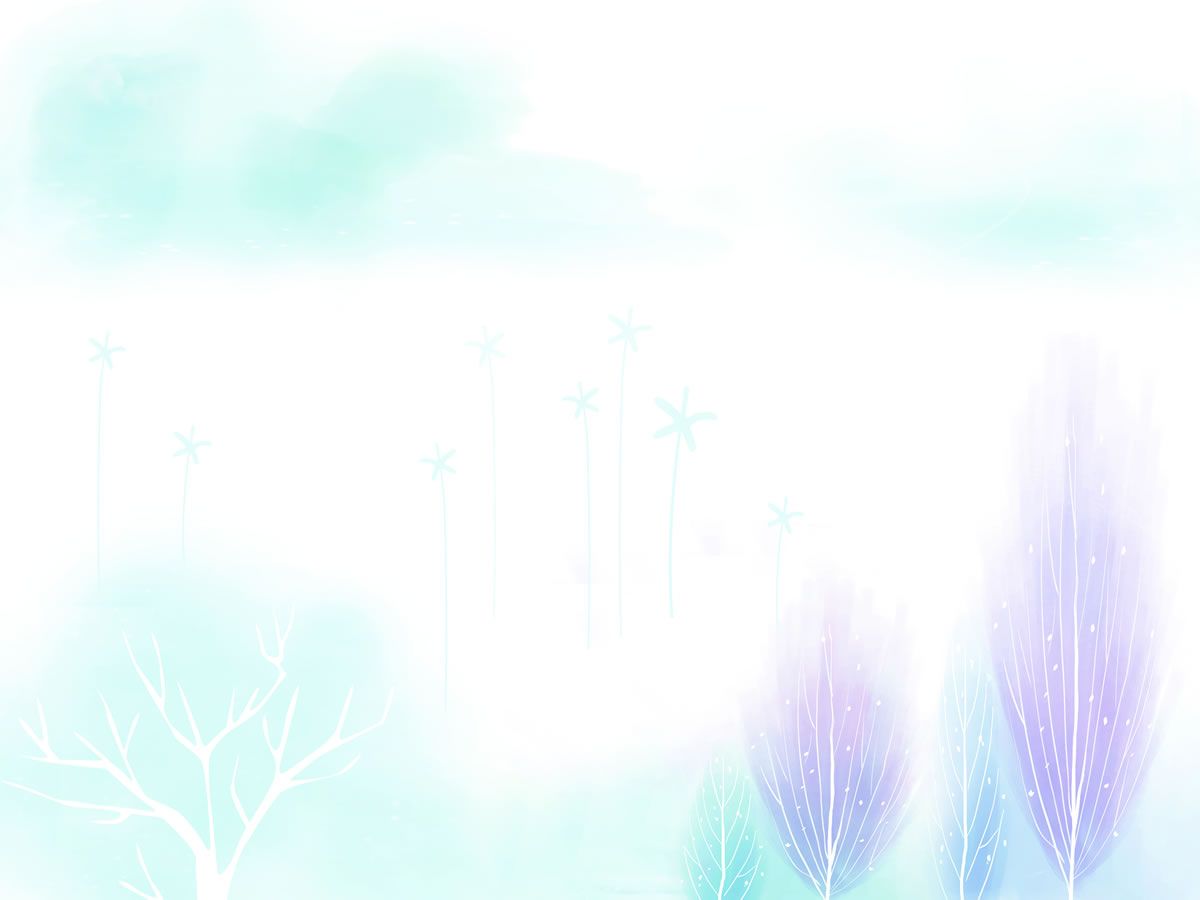 Thứ  , ngày   tháng  năm 2023
Toán
Bài 105: Phép trừ các số trong phạm vi 10 000.
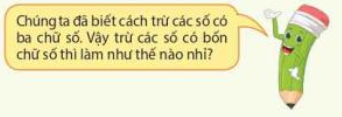 7382 - 4637 = ?
 2 không trừ được 7, lấy 12 trừ 7 bằng 5, viết 5 nhớ 1.


7
3
8
2
-
 8 bớt1 bằng 7; 7 trừ 3 bằng 4, viết 4.
4
6
3
7
 3 không trừ đựơc 6, lấy 13 trừ 6 bằng 7, viết 7 nhớ 1.
2
7
4
5
 7 bớt 1 bằng 6; 6 trừ 4 bằng 2, viết 2.
7382 - 4637 =
2745
QUY TẮC:
“Muốn trừ các số trong phạm vi 10 000, ta viết số bị trừ, rồi viết số trừ dưới số bị trừ sao cho các chữ số ở cùng một hàng đều thẳng cột với nhau; rồi viết dấu trừ giữa hai số, kẻ vạch ngang dưới hai số và trừ từ phải sang trái, bắt đầu từ hàng đơn vị”.
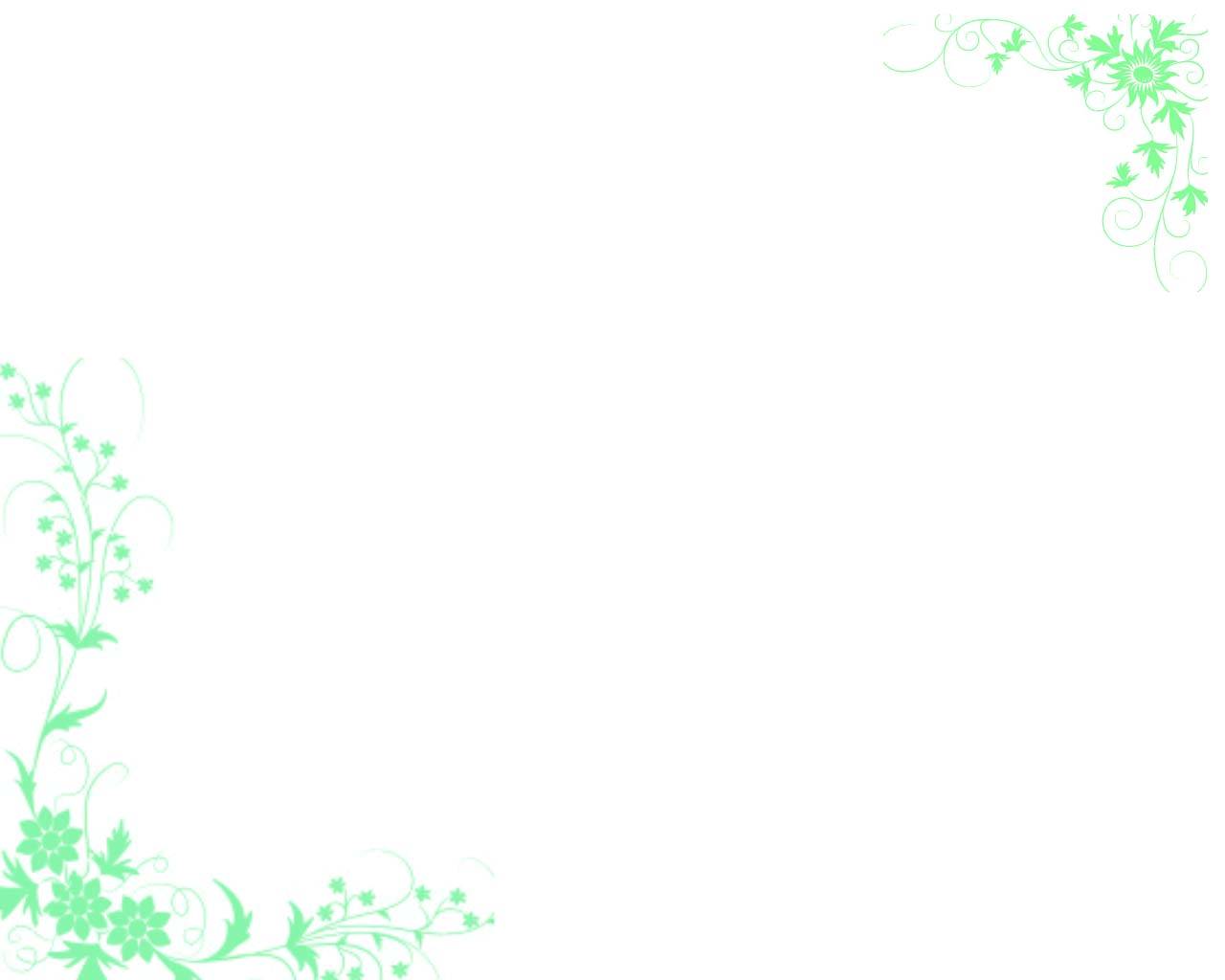 Muốn trừ các số có bốn chữ số, ta làm như sau:
+ Bước 1: Đặt tính
- Viết số bị trừ.
- Viết số trừ dưới số bị trừ sao cho các chữ số 
ở cùng một hàng đều thẳng cột với nhau.
- Viết dấu trừ.
- Kẻ vạch ngang.
+ Bước 2: Thực hiện tính từ phải sang trái
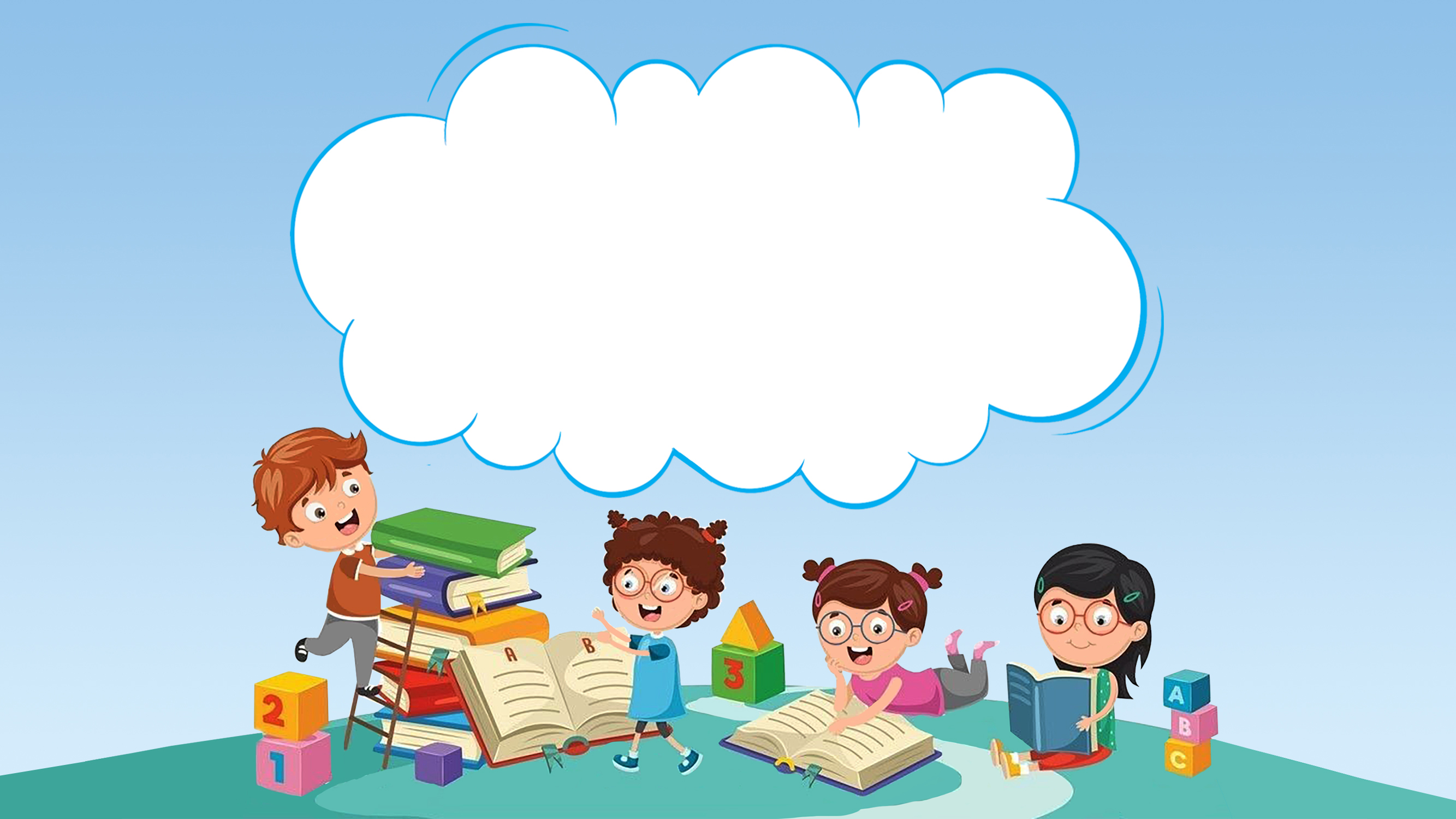 THỰC HÀNH
LUYỆN TẬP
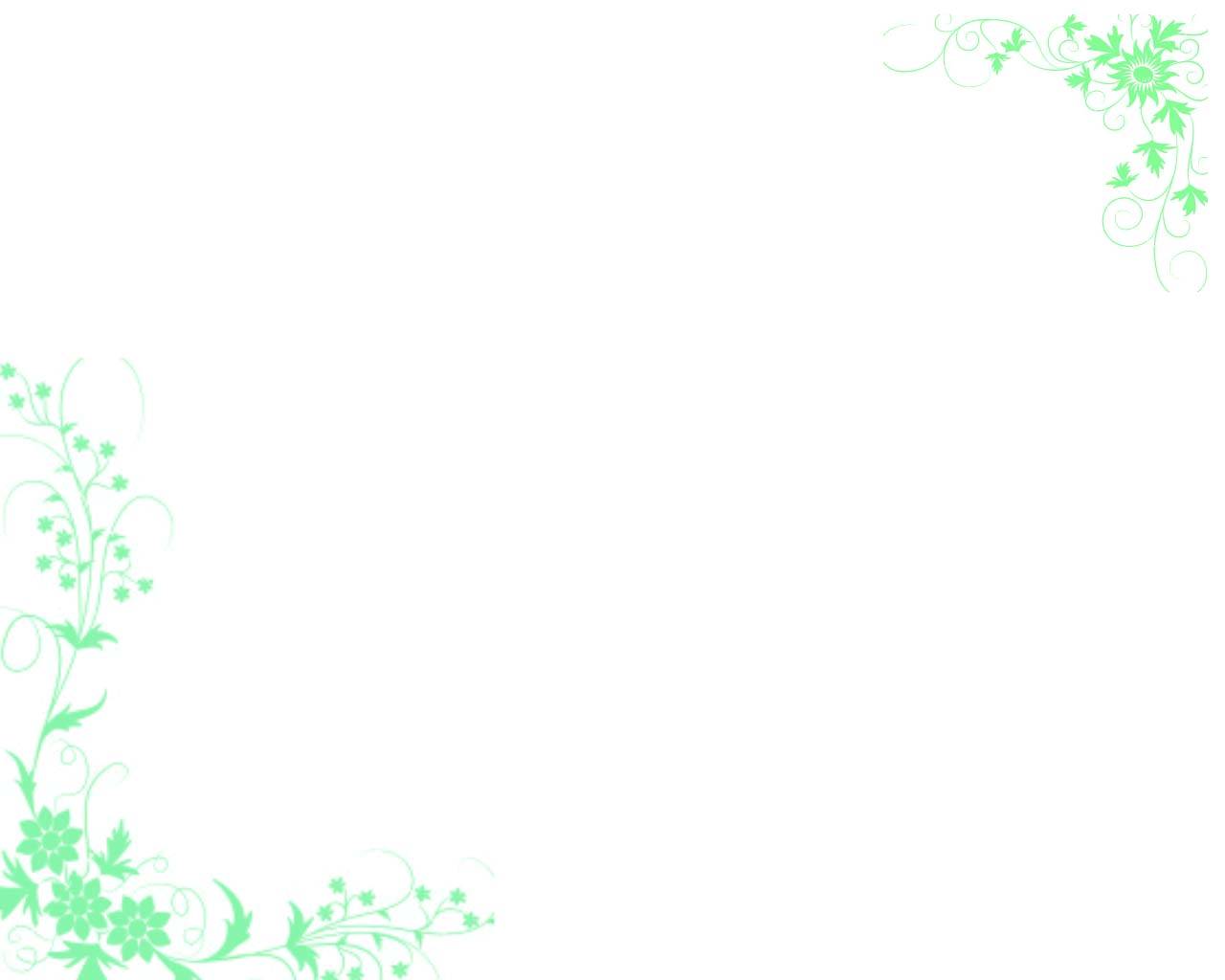 8 678
6 752
9 063
-
-
-
1 374
4 803
637
Toaùn  Phép trừ các số trong phạm vi 10 000
1
Tính:
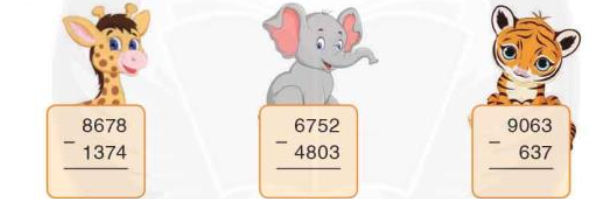 8 426
1 949
7 304
Toán
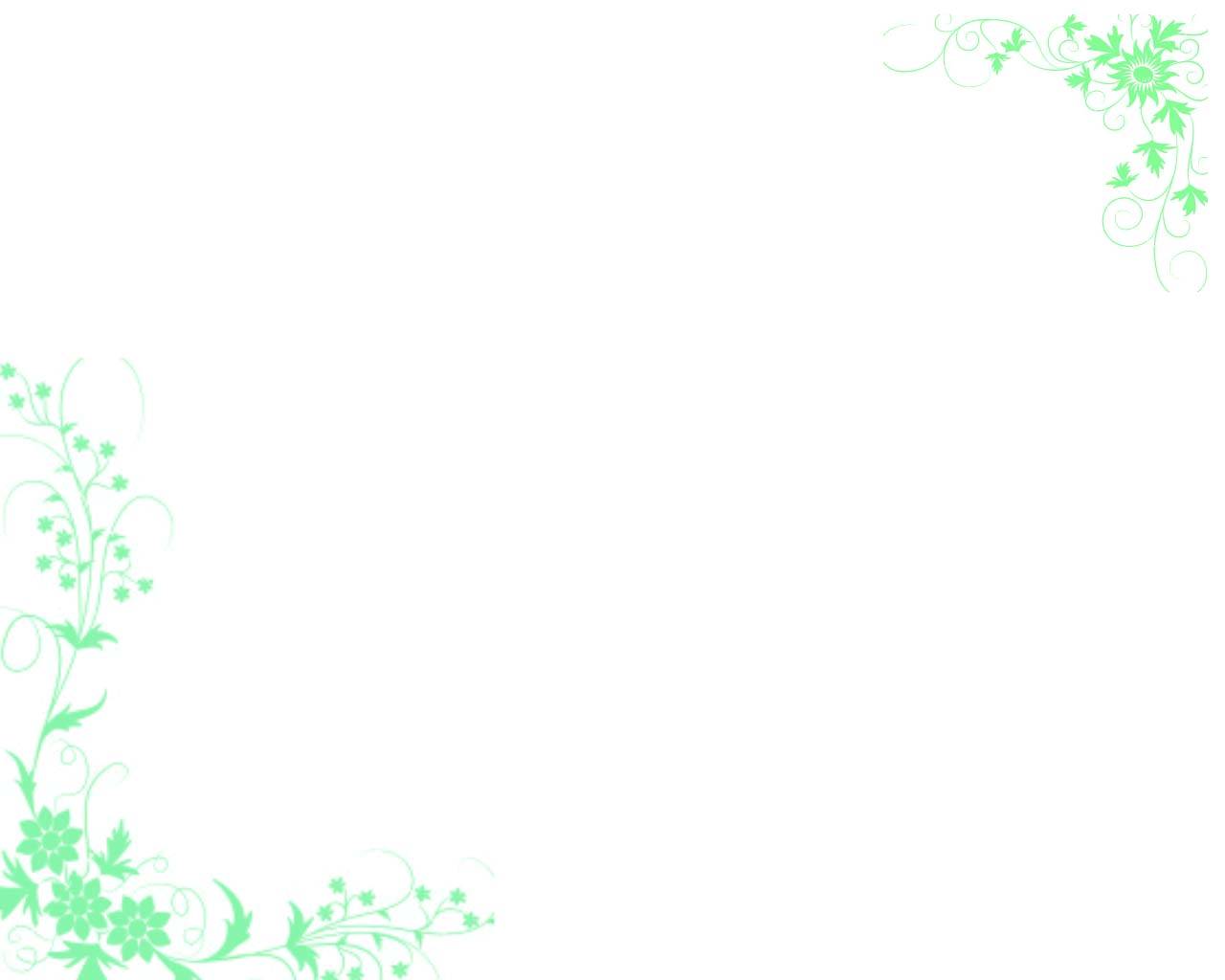 Phép trừ các số trong phạm vi 10 000
Bài 2
Đặt tính rồi tính:
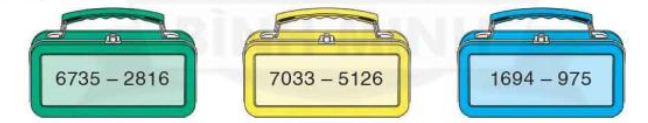 6 735
2 816
1 694
   975
7 033
5 126
-
-
-
719
3 919
1 907
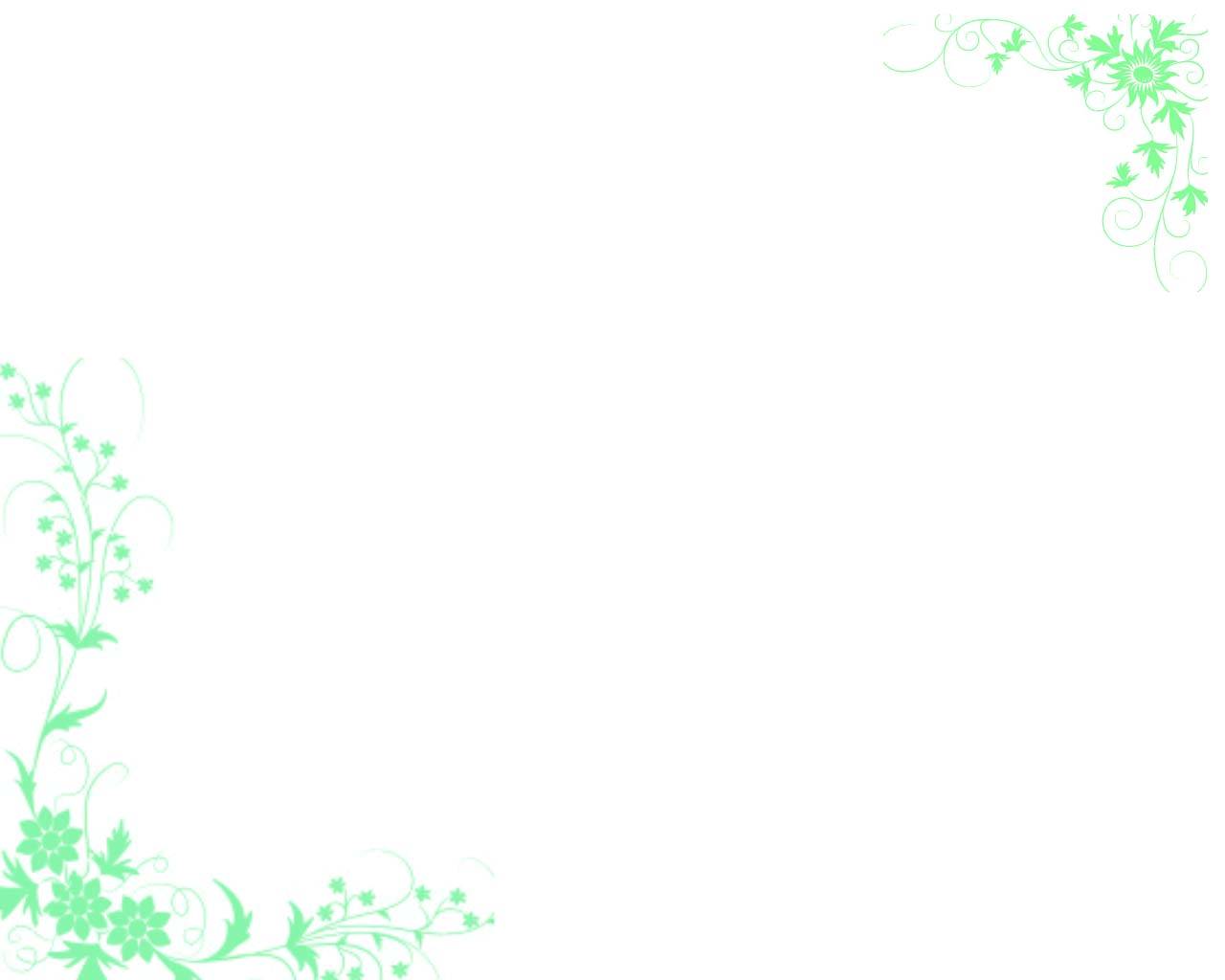 Bài 3: Tính đến hôm nay, Thỏ Xám đã được 1200 ngày tuổi, Sóc Đỏ được 2100 ngày tuổi. Hỏi Sóc Đỏ nhiều hơn Thỏ Xám bao nhiêu ngày tuổi?
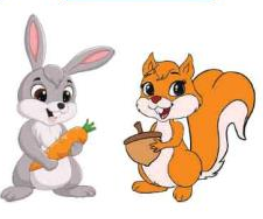 Tóm tắt:
Thỏ Xám :  1200 ngày tuổi
Sóc Đỏ :  2100 ngày tuổi
Hỏi Sóc Đỏ hơn Thỏ Xám : …..ngày tuổi?
Tóm tắt:
Thỏ Xám :  1200 ngày tuổi
Sóc Đỏ :  2100 ngày tuổi
Hỏi Sóc Đỏ hơn Thỏ Xám : …..ngày tuổi?
Bài giải
Sóc Đỏ hơn Thỏ Xám số ngày tuổi là:
2100 – 1200 = 900 (ngày tuổi)
Đáp số: 900 ngày tuổi.
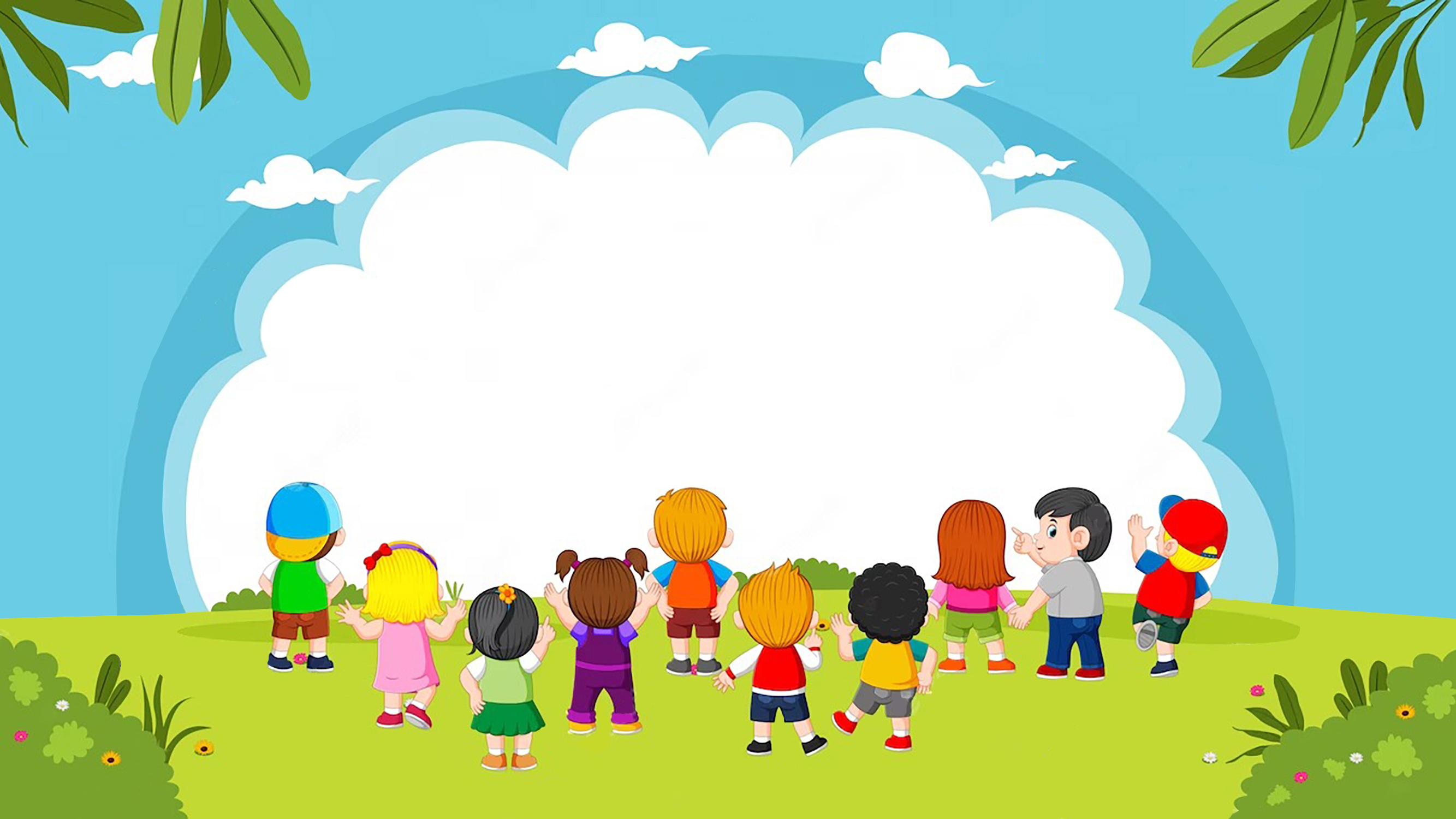 VẬN DỤNG
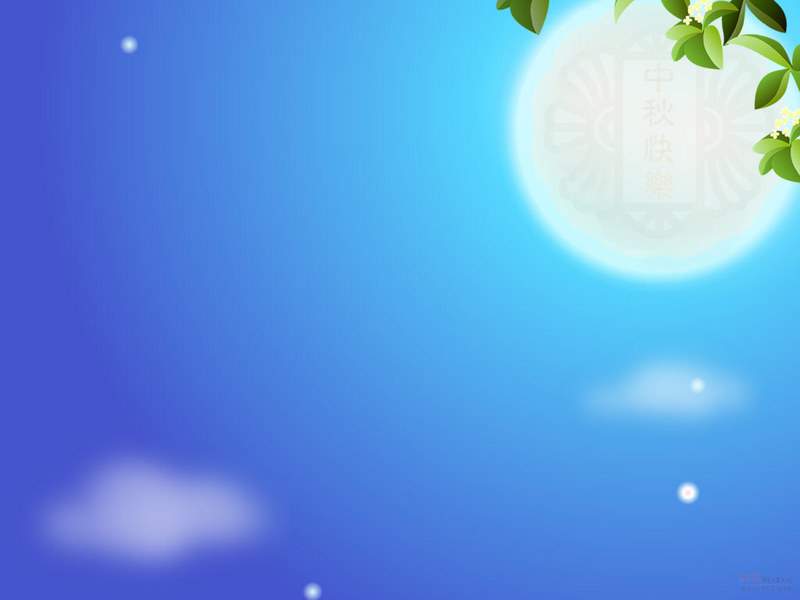 TRÒ CHƠI
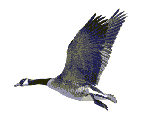 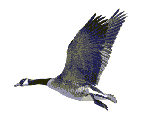 AI TINH MẮT HƠN?
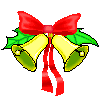 AI TINH MẮT HƠN?
ĐÚNG GHI Đ, SAI GHI S
1
2
3
4
0
7360
  207
4753
6962
2071
369
4
-
-
-
-
312
7
7
317
S
S
1923
0
57
3
7160
Đ
S
4891
5
4
3
2
1
0
5
4
3
2
1
0
0
0
5
4
3
2
1
0
0
2
0
5
4
3
1
0
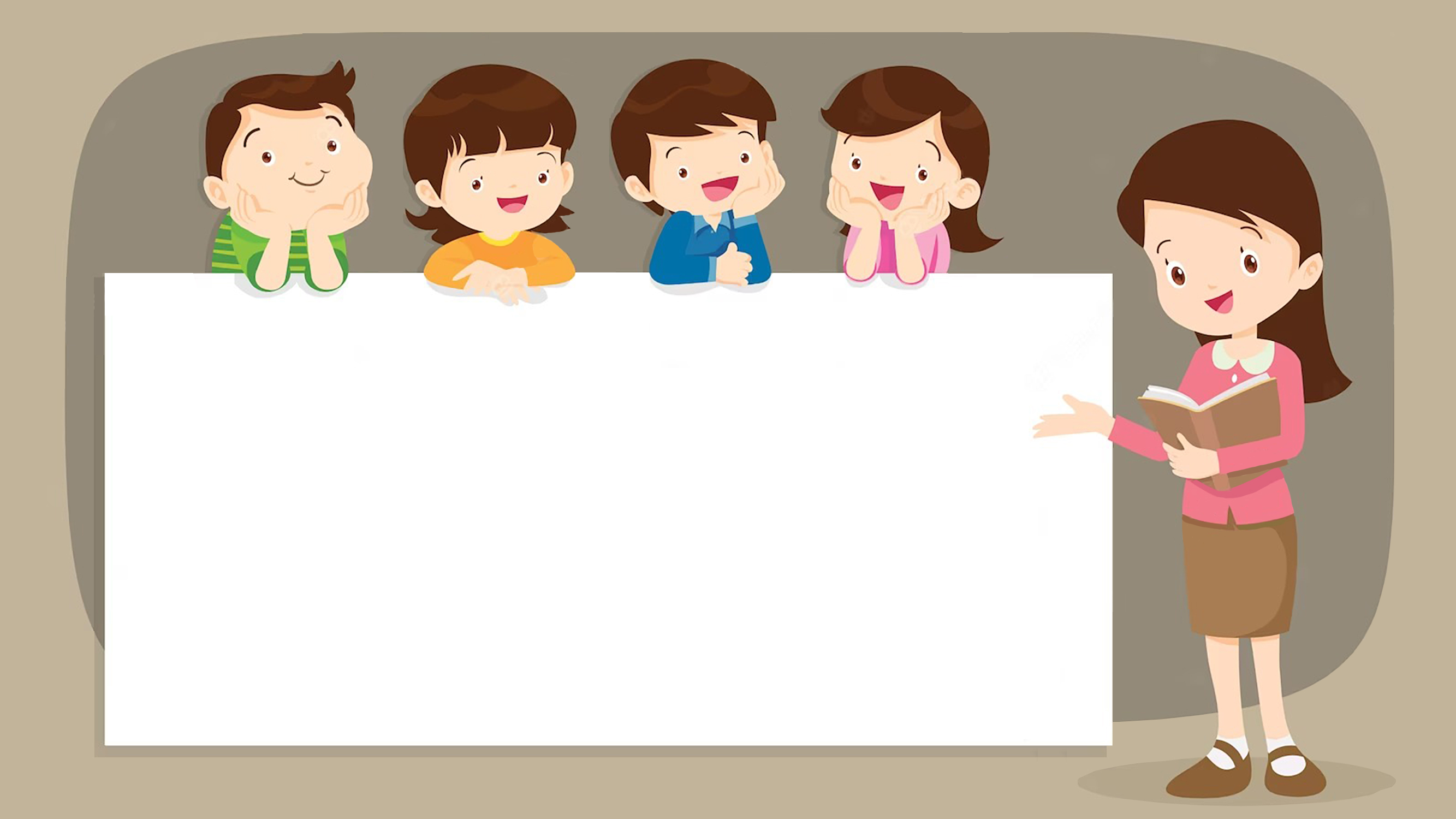 DẶN DÒ
1. 
2.
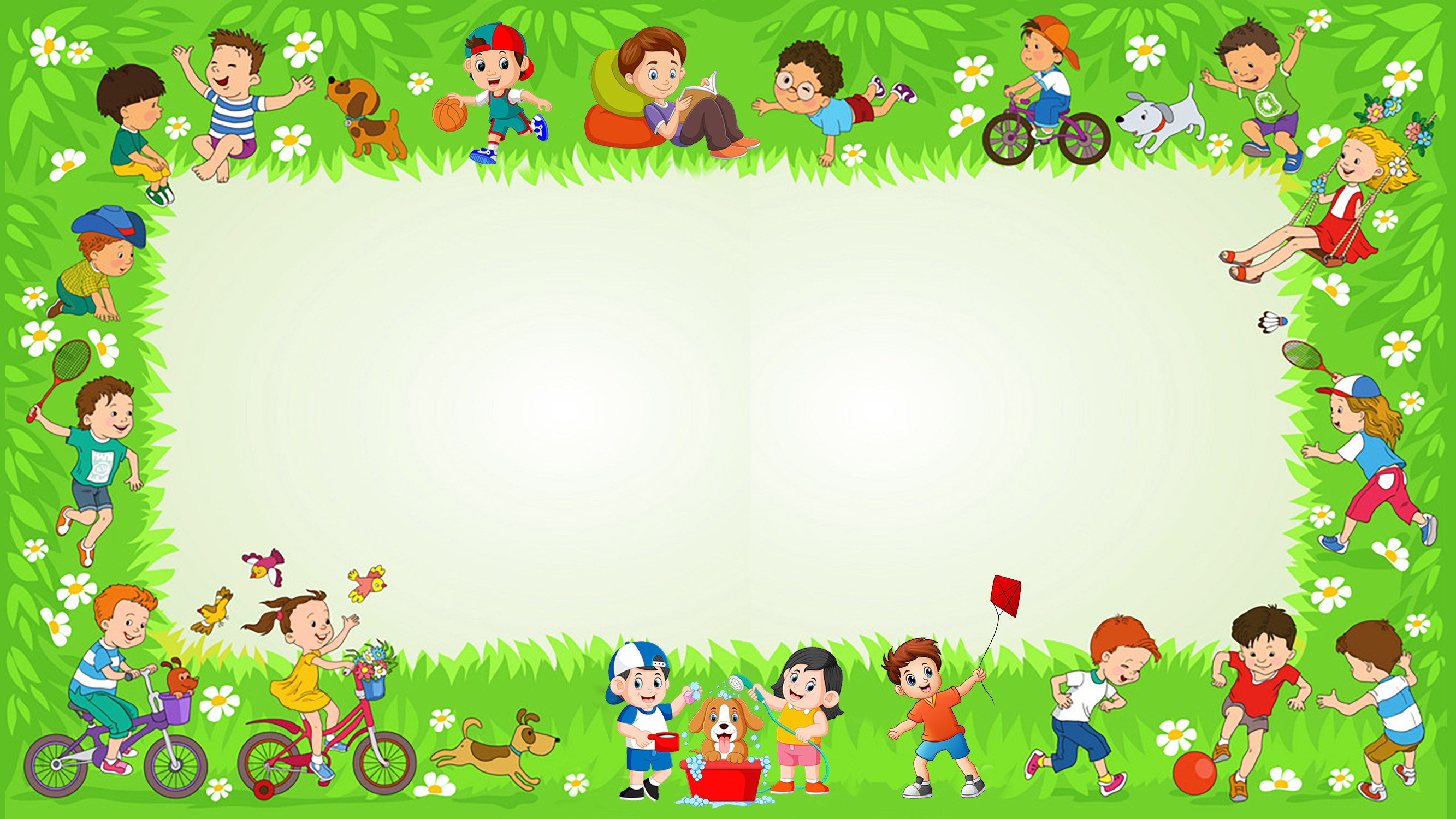 Chúc các emhọc tốt
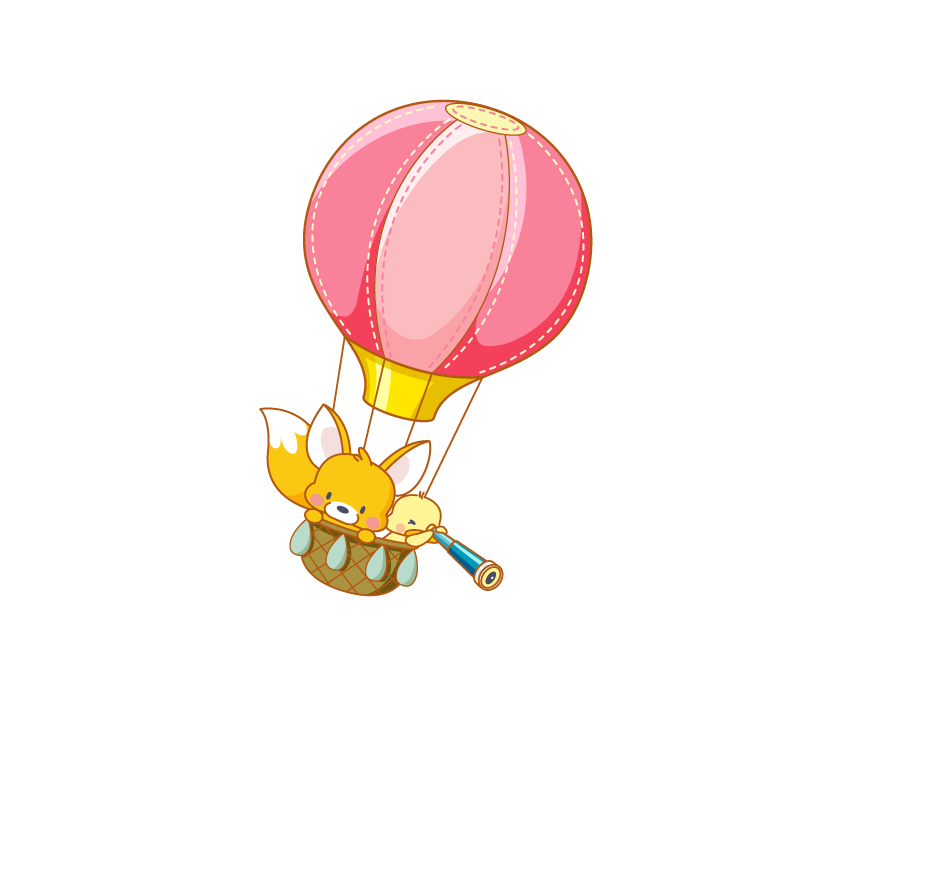 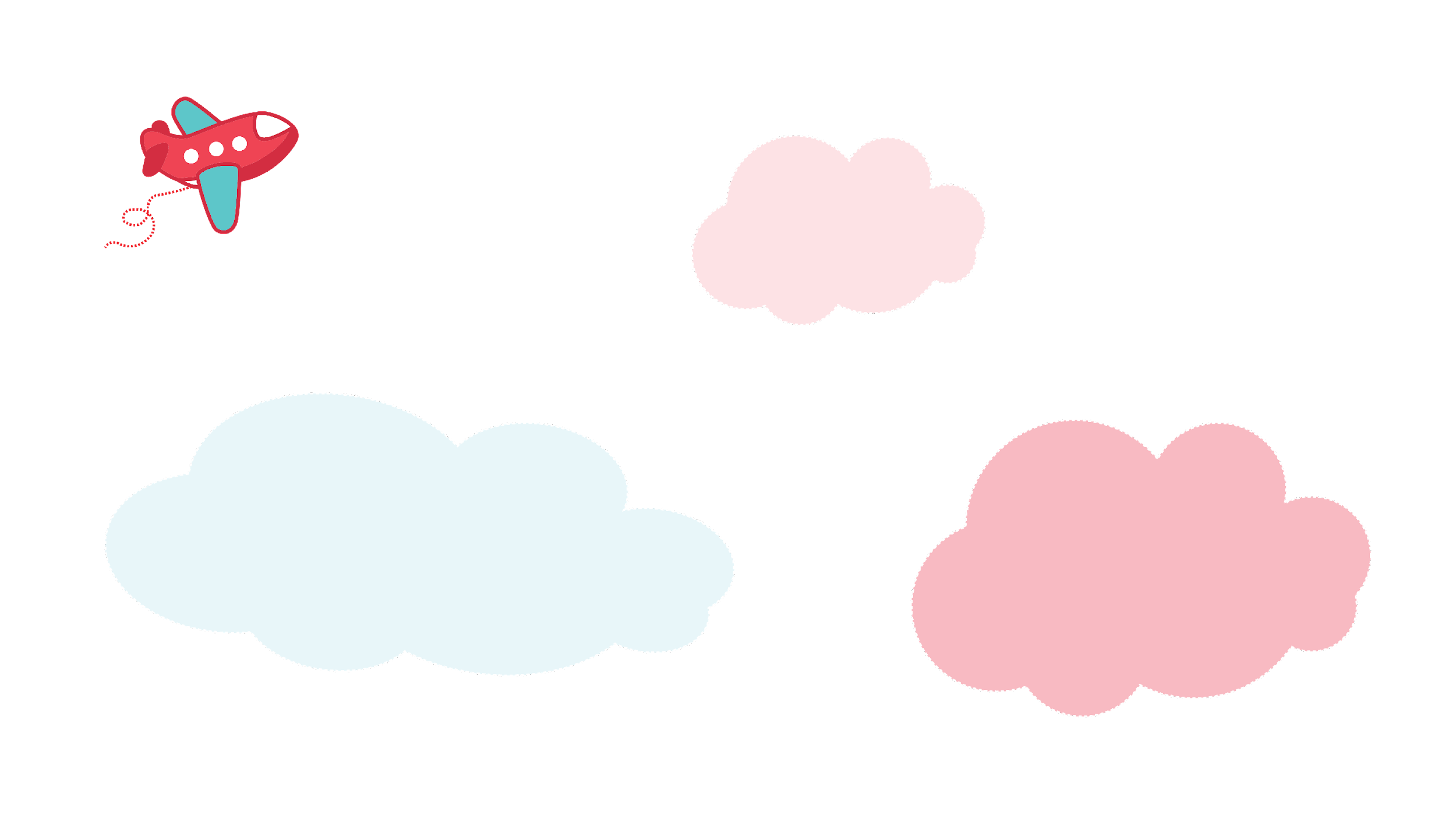 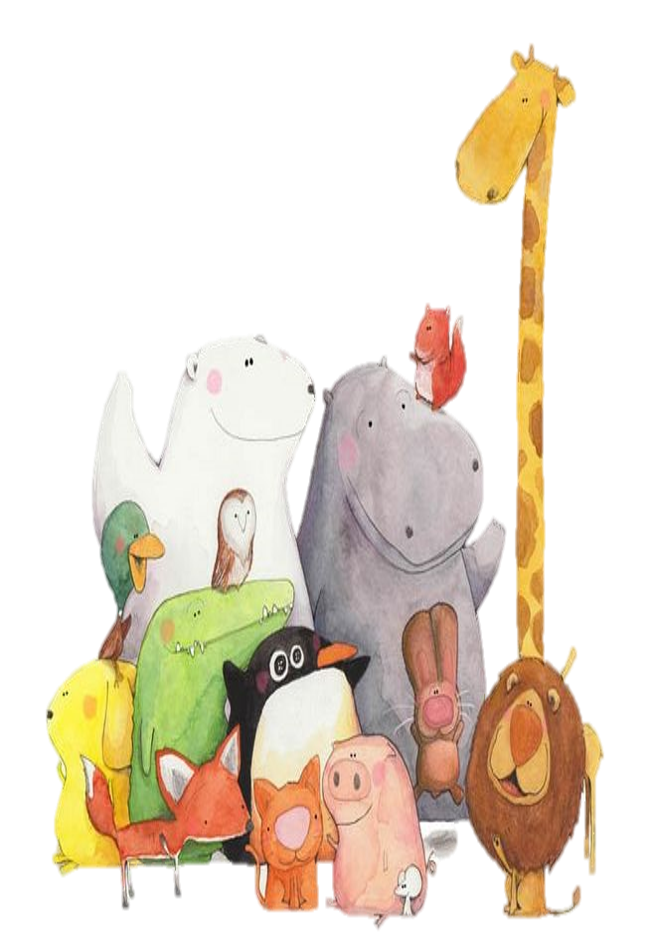 Tạm biệt các em!